عَلَمُ بِلَادِي
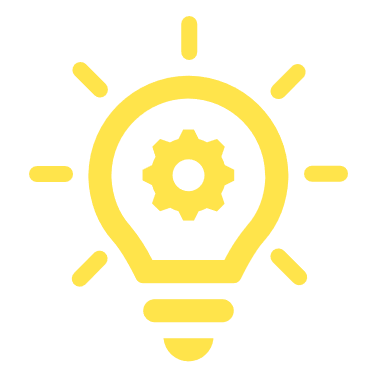 عَلَمُ بِلَادِي
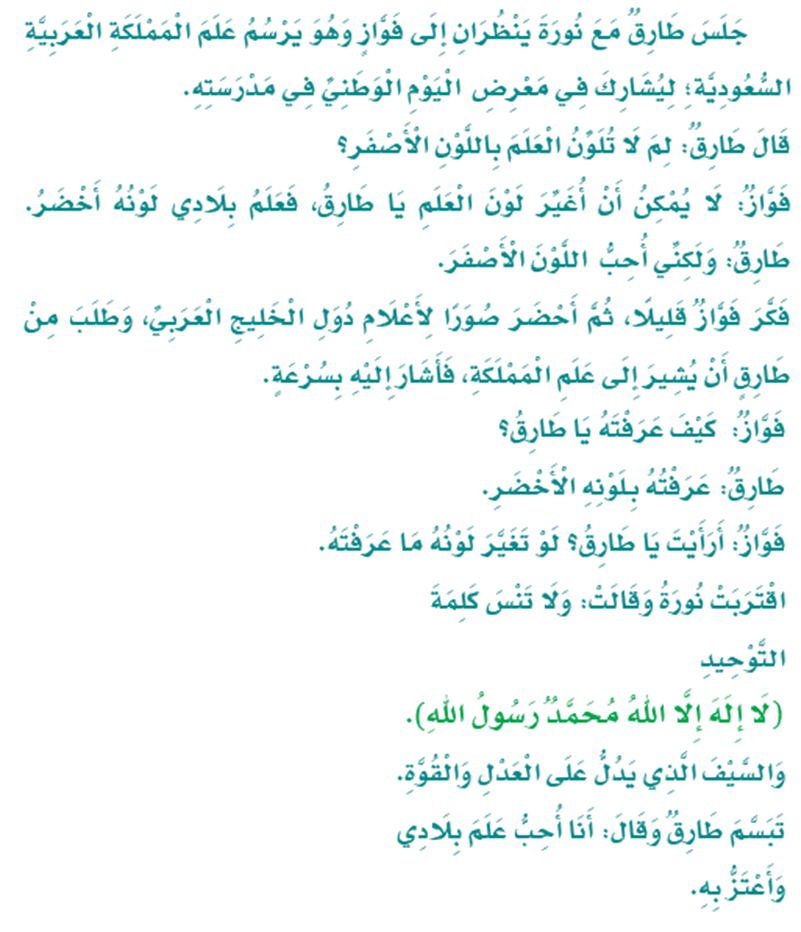 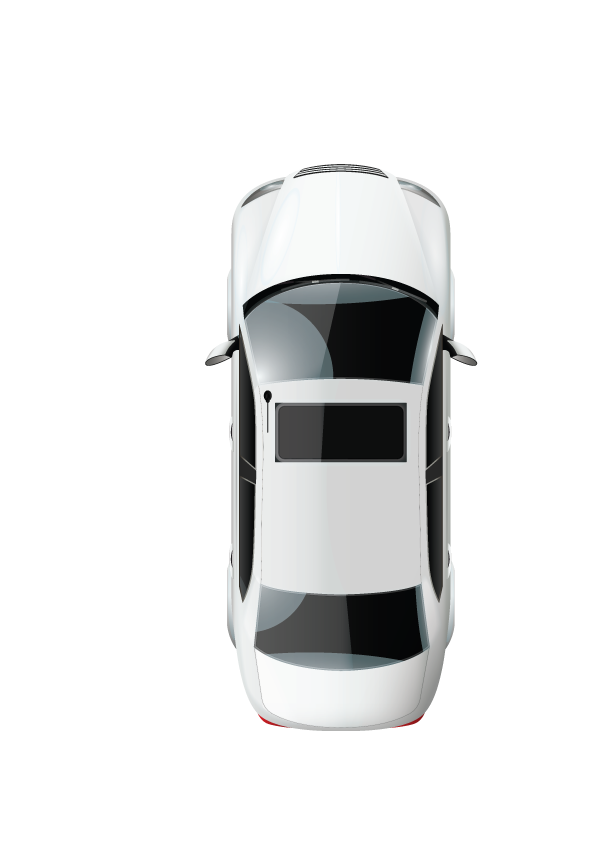 بِرَسْمِ عَلَمِ المَمْلَكَةِ العَرَبِيَّةِ السَّعُودِية
1
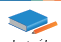 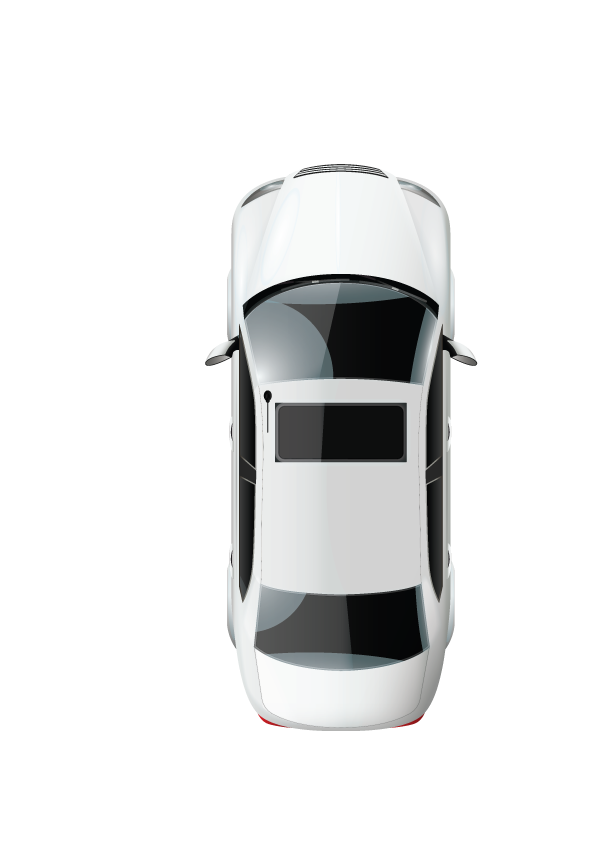 3
2
2
فِيْ مَدْرَسَتِهِ
مَاذَا قَالَ طَارِقُ لِفَوَّازٍ عِنْدَمَا رَآهُ يُلَوِّنُ الْعَلَمَ
 بِاللَّوْنِ الْأَخْضَرِ؟
4
1
.2 أَيْن سيُقَامُ مَعْرِضُ الْيَوْمِ الْوَطَنِيِّ؟
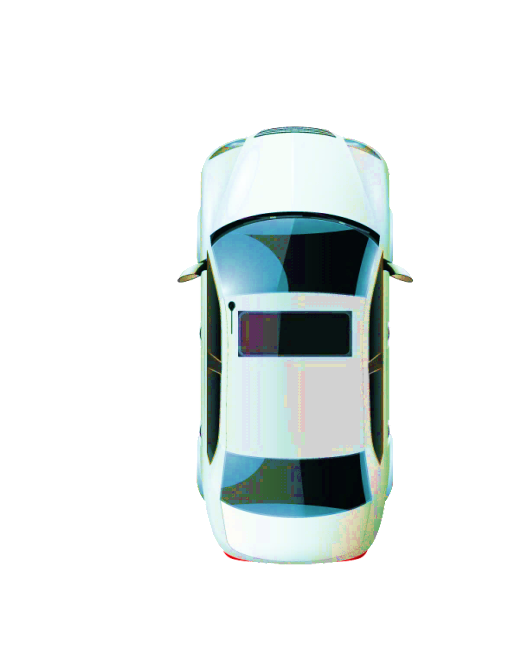 بِمَاذَا رَدَّ فَوَّازُ عَلَى طَارِقٍ؟
بِمَ سَيُشَارِكُ فَوَّازُ فِي مَعْرِض الْيَوْمِ الْوَطَنِيِّ؟
الفهم و الاستيعاب
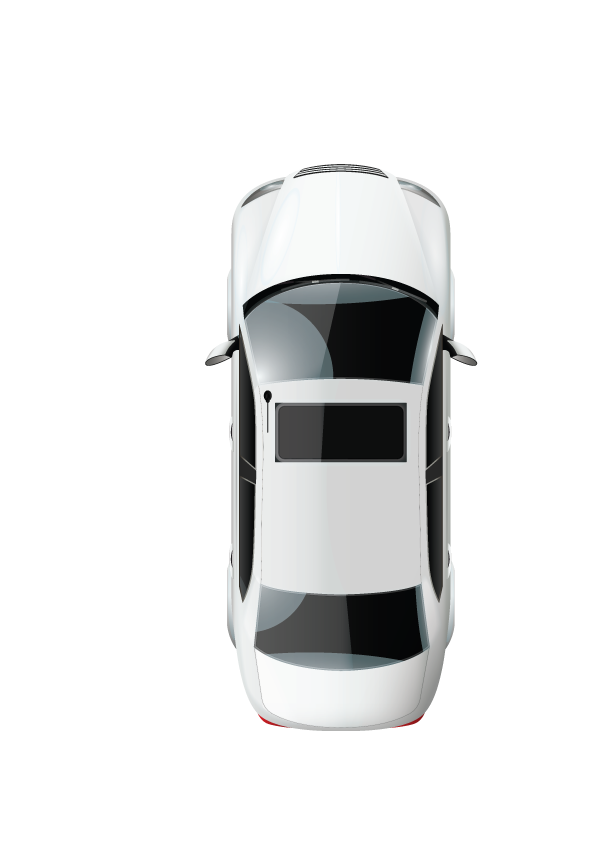 لِمَ لا تَلَوِّن العَلَمَ بِاللَّوْنِ الأصْفِرْ ؟
3
أولاً
أجيب :
لا يُمْكِن أن أُغَيِّر لَوْنَ العَلَمِ يَا طَارِقْ , فَعَلَمُ بِلادِي لَوْنُهُ أًصْفَر
4
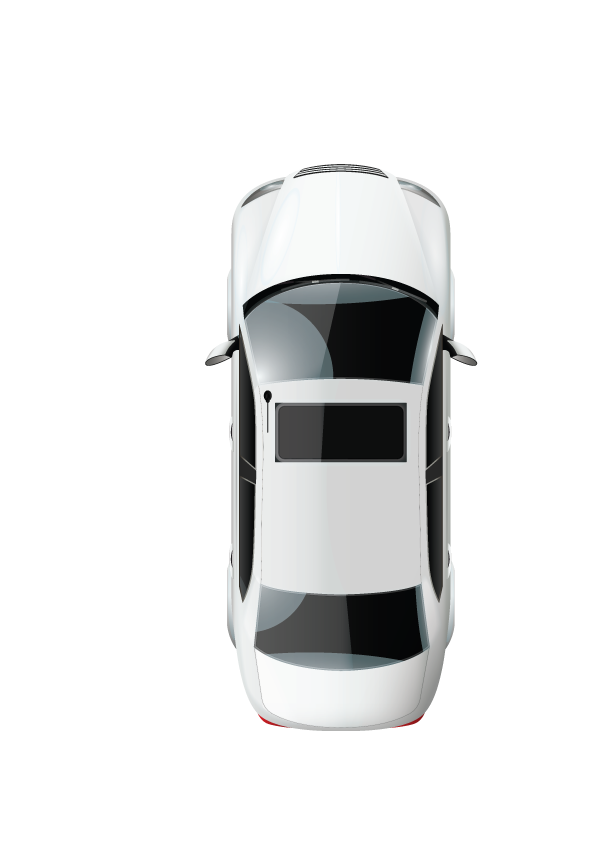 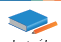 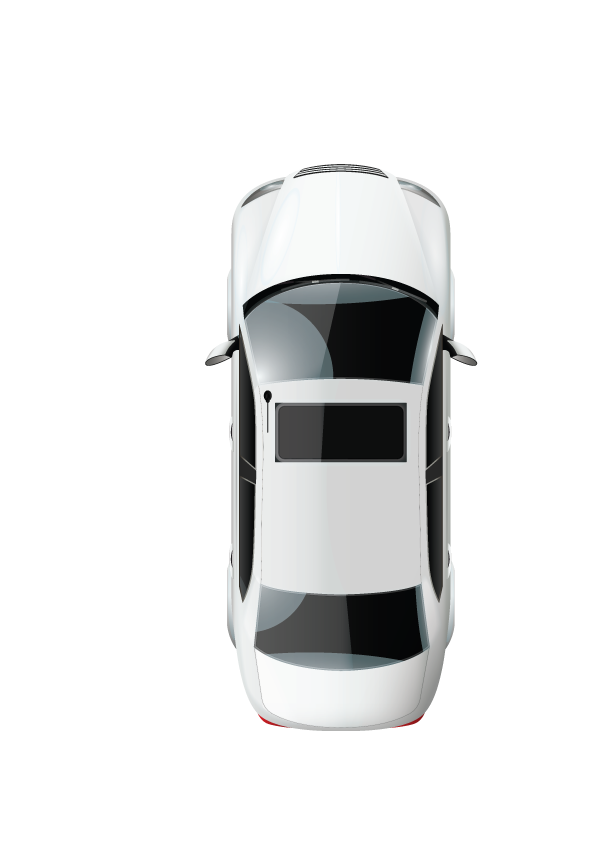 8
7
6
5
لِمَاذَا رُسمَ السَّيْفُ فِي عَلَمِ الْمَمْلَكَةِ
 الْعَرَبِيَّةِ السُّعُودِيَّةِ؟
مَاذَا كُتِبَ فِي عَلَمِ الْمَمْلَكَةِ الْعَرَبِيَّةِ السُّعُودِيَّةِ؟
مَا لَونُ عَلَمِ الْمَمْلَكَةِ الْعَرَبِيَّةِ
 السُّعُودِيَّةِ؟
كَيْفَ مَيَّزَ طَارِقُ عَلَمَ الْمَمْلَكَةِ مِنْ بَيْنِ
 الْأَعْلَامِ الْأُخْرَى؟
الفهم و الاستيعاب
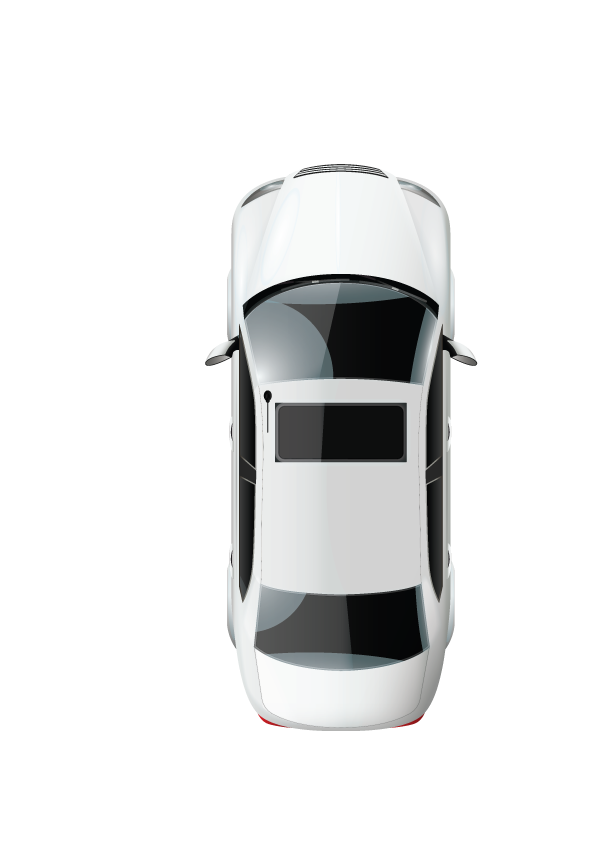 أولاً
أجيب :
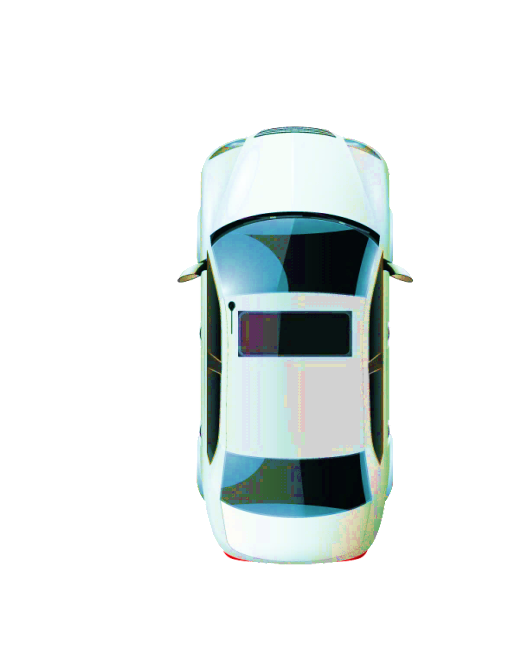 كَلِمَةُ التَّوحِيد (لا إلَه إلَّا اللَّه مُحَمَدٌ رَسُوْلُ اللَّه)
6
بِلَوْنِهِ الأَخْضَر
لأنَّهُ يَدلُّ عَلَى العَدْلِ و القُوَّةِ
كِلاهُمَا يَجِبُ عَلَيَّ طِاعِتُهُمَا
7
8
5
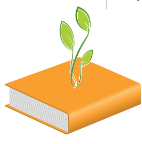 1
أَشَارَ إلَيْهِ
A
أَصلُ الكَلِمَةَ بِمَعْنَاهَا:
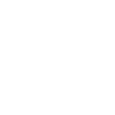 1
شَاهَدَهُ
الفهم و الاستيعاب
2
دَلَّ عَلَيْهِ
ثانياً
 أنُمَيِّ لغُتَيِ:
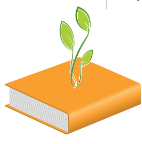 2
أَعْتَزُّ
أَصلُ الكَلِمَةَ بِمَعْنَاهَا:
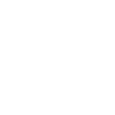 1
أَفْتَخِرُ
الفهم و الاستيعاب
2
أحِبُّ
ثانياً
 أنُمَيِّ لغُتَيِ:
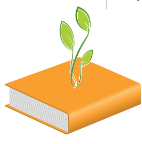 3
أُغَيِّرُ
أَصلُ الكَلِمَةَ بضدِّهَا:
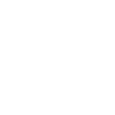 1
أُحَافِظُ
الفهم و الاستيعاب
2
أُبَدِّلُ
ثانياً
 أنُمَيِّ لغُتَيِ:
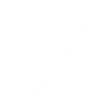 مُفْرَدُهَا
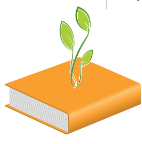 أَعْلَامٌ الدُّوَلِ لَهَا أَلْوَانٌ مُخْتَلِفَةٌ
هادِئ
اِسِمْ جَمِعْ تَكْسِيْر
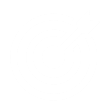 نَوعُهَا
أَعْلَامٌ
الفهم و الاستيعاب
3
ثانياً
أنُمَيِّ لغُتَيِ:
أُكْمِلُ خَرِيطَةَ الْمُفْرَدَةِ الآتِيَةِ:
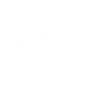 الكَلِمَة في جُمْلَة
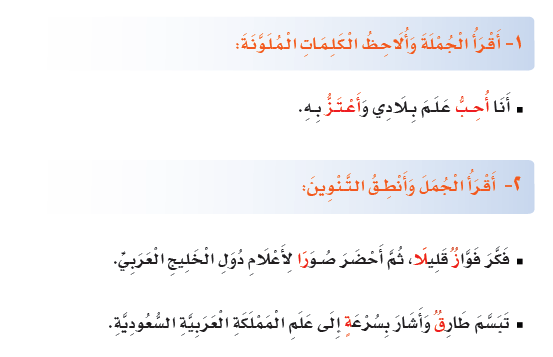 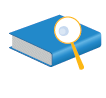 الْأَدَاءُ الْقِرَائِيُّ
أولاً
أَقْرَأ وَ أُلَاحِظُ :
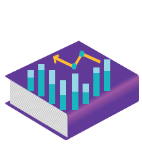 أَقْرَأ الْكَلِمَاتِ ثُمَّ أُحَلِّلُهَا إِلَى مَقَاطِعَ وَحُرُوفٍ**:
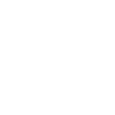 الحرف الساكن وحرف المد يكونان مقطعاً مع الحرف قبلهما
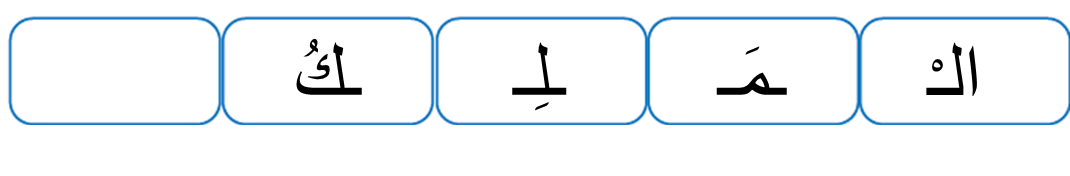 الْأَدَاءُ الْقِرَائِيُّ
الْمَلِكُ
ثانياً
أحُللِّ:
تَحْلِيْلْ
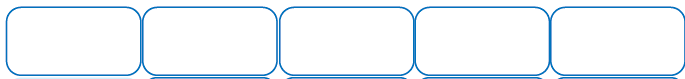 ـةٌ
ـبَـ
ـتَـ
مَكْـ
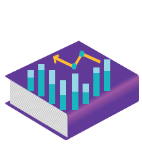 أَقْرَأ الْكَلِمَاتِ ثُمَّ أُحَلِّلُهَا إِلَى مَقَاطِعَ وَحُرُوفٍ**:
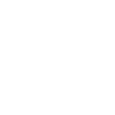 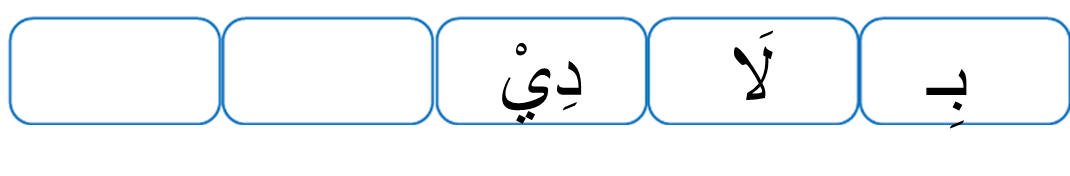 الْأَدَاءُ الْقِرَائِيُّ
بِلَادِيْ
ثانياً
أحُللِّ:
تَحْلِيْلْ
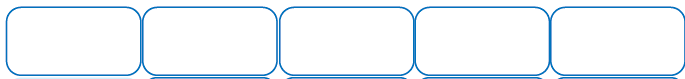 ـكُ
ـلِـ
ـمَـ
الـْ
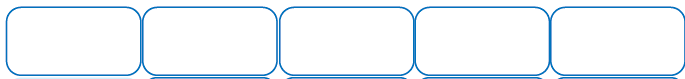 دِيْ
لَا
بِـ
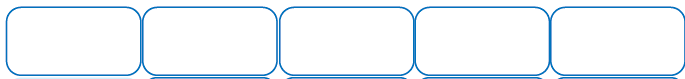 بُّ
حِـ
أُ
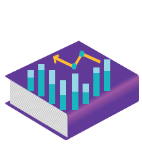 أَقْرَأ الْكَلِمَاتِ ثُمَّ أُحَلِّلُهَا إِلَى مَقَاطِعَ وَحُرُوفٍ**:
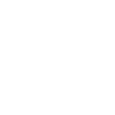 الحرف المُشدَّد عبارة عن حرفين؛ أوَّلهما ساكن، وثانيهما متحرِّك.
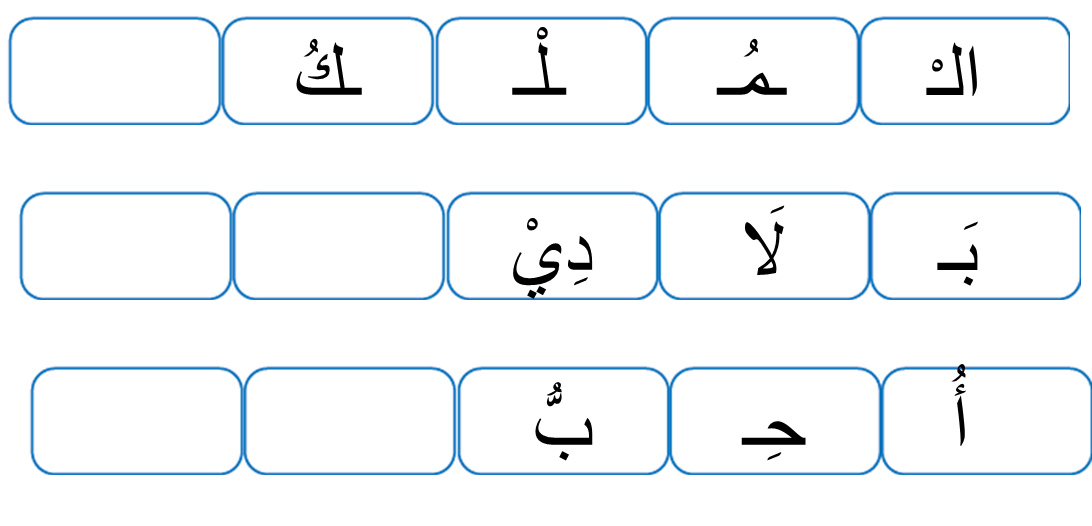 الْأَدَاءُ الْقِرَائِيُّ
أُحِبُّ
ثانياً
أحُللِّ:
تَحْلِيْلْ
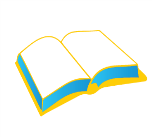 أَستَخْرِجُ مِنَ النَّصِّ:
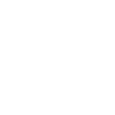 وَرَدَ اسمُ (طَارِق) أَكْثَرَ مِنْ مَرَّةٍ فِي النَّصِّ، أَضعُ عَلَامَةَ ✓ أَمَامَ الْجُمْلَةِ الَّتِي
وَرَدَ فِيهَا مُنَوَّنًا بِالضمِّ وَ أَرْسمُ التَّنْوِينَ:
التَّرَاكِيبُ اللُّغَوِيَّةُ
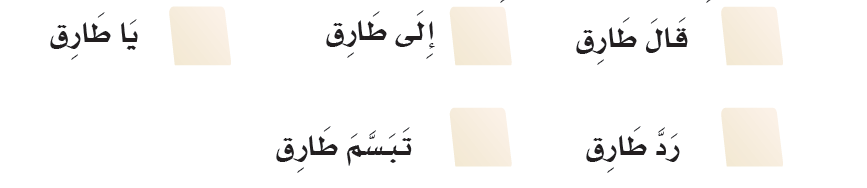 ٌ
صح
أولاً
أسْتَخْرِجْ:
ٌ
صح
ٌ
صح
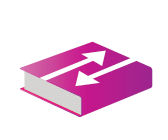 بِمُحَاكَاةِ الْمِثَالِ الْأَوَّلِ أُعِيدُ كِتَابَةَ الْجُمَلِ بَعْدَ تَغْيِيرِ الْفِعْلِ فِيهَا:
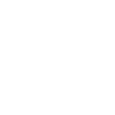 62%
يَرْسمُ التَّلَمِيذُ عَلَمَ المَمْلَكَةِ الْعَرَبِيَّةِ السعُودِيَّةِ
التَّلَامِيذُ يَرسمُونَ عَلَمَ الْمَمْلَكَةِ الْعَرَبِيَّةِ السعُودِيَّةِ.
يَرْفَعُ التَّلَمِيذُ عَلَمَ الْمَمْلَكَةِ الْعَرَبِيَّةِ السعُودِيَّةِ
80%
التَّلَامِيذُ يَرْفَعُوْنَ عَلَمَ الْمَمْلَكَةِ الْعَرَبِيَّةِ السعُودِيّة
الْأَدَاءُ الْقِرَائِيُّ
يُنْشدُ التَّلَمِيذُ النَّشيدَ الْوَطَنِيَّ
55%
التَّلامِيْذُ يُنْشِدُوْنَ النَّشيدَ الْوَطَنِيَّ
ثانياً
أحَوِّل:
يَعْتَزُّ التَّلَمِيذُ بِالْوَطَنِ
55%
التَّلامِيْذُ يَعْتَزُّونَ بِالْوَطَنِ
95%
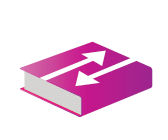 أحُاكِي الْمِثَالَيْنِ الْأَوَّلَيْنِ :
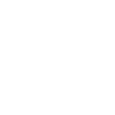 يَصطَحِبُ الْمُعَلِّمُ التَّلَامِيذَ إِلَى الْمَكْتَبَةِ.
62%
تَصطَحِبُ الْمُعَلِّمَةُ التِّلْمِيذَاتِ إِلَى الْمَكْتَبَةِ.
يَجْلِسُ فَوَّازُ حَزِينًا
80%
تَجْلِسُ نُورَةُ حَزِينَةً.
الْأَدَاءُ الْقِرَائِيُّ
تَستَمِعُ نُورَةُ إِلَى نُصحِ جَدَّتِهَا
55%
يَسْتَمِعُ فَوَّازُ إِلَى نُصْحِ جَدِّهِ.
ثانياً
أَستَخْدِمُ:
تَقْبَلُ جَدَّتِي اعْتِذَارِي.
55%
يَقْبَلُ جَدِّي اعْتِذَارِي.
95%
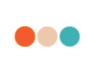 أَطْرَحُ السؤالَيْنِ الْآتِيَيْنِ عَلَى ثَلَاثَةٍ مِنْ أَفْرَادِ مَجْمُوعَتِي، ثُمَّ أُدَوِّنُ الْإجَابَةَ الَّتِي تُعْجِبُنِي فِي الْمَكَانِ الْمُخَصص:
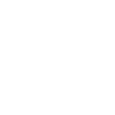 لأَنَّهُ المَكَانُ الَّذي يَعْطِيْنَا الأمَان و الحِمَايَةَ و هُوَ المَكَان الَّذِي نَعِيشُ فِيْهِ و نَأكُلُ مِنْ خَيْرَاتِهِ و نَتَنَفَسُ مِن هَوَائِهِ
لِمَاذَا نُحِبُّ الْوَطَنَ؟
كَيْفَ نَخْدِمُ الْوَطَنَ؟
التَّعبير
بالحِفَاظِ عَلَيْهِ و عَلى مُمْتَلَكَاتِهِ و أن نَهْتَمَّ بِدِراسَتِنَا و التَّفْكِير بالتَّخَصُص الَّذِي نُرِيدُ أن نَلَتَحِقَ بِهِ مُسْتَقْبَلاً لنَصْنَعً مُسْتَقْبَل أَفْضَل بِخِدْمَةِ بِلادِنَا مِن خِلالِ المِهْنَةِ الَّتِيْ سَنَخْتَارُها و أن نُساعِدَ و نَكونَ قُدْوَةً حَسَنَةُ
ثانياً
أعَبر:
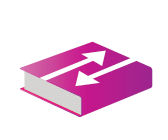 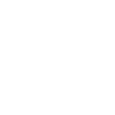 أستَعِينُ بِأُسرَتِي فِي تَحْدِيدِ تَارِيخِ الْيَوْمِ الْوَطَنِيِّ.
62%
80%
في 23 سبتَمْبَر مِنْ كُلِّ عَام
الوَاجِبُ المَنْزِلِيْ
55%
أَكْتُبُ :
55%
95%
انتهى الدرس